Sociální podnikáníjako nástroj integrace lidí s mentálním postižením nebo duševním onemocněním- zkušenosti z Plzeňského krajeMartin Fojtíček
Sociální podnikání
Podnikatelské aktivity zacílené na budování sociálního kapitálu, ne(jen) finančního zisku
Typická je pluralita zdrojů, typů zapojení (dobrovolnictví), provázanost s místními komunitními iniciativami, někdy poskytování veřejných služeb
Sociální firma - definice
sociální firma 
	
	je konkurenceschopný podnikatelský subjekt působící na běžném trhu, jehož účelem je vytvářet pracovní příležitosti pro osoby výrazně znevýhodněné na trhu práce a k tomu jim poskytovat přiměřenou pracovní a psychosociální podporu.
Sociální firma - znaky
Vyvážení ekonomického, sociálního a environmentálního prvku

4 znaky požadované výzvou č. 30 OP LZZ:
Obecně prospěšný cíl 
Participace, demokratické rozhodování a sociální kapitál 
Specifické financování a použití zisku 
Místní rozměr
Sociální kapitál
Zapojení pracovníků s mentálním handicapem nebo duševním onemocněním přináší:
Pracovníkům 
hodnotné sociální role (kolega, expert místo pacient, chovanec, uživatel služby)
vyšší příjem
nižší riziko relapsu, vyšší kvalitu života 
Společnosti
snížení nákladů na poskytování sociálních dávek, sociálních a zdravotních služeb a aktivní politiku  zaměstnanosti
destigmatizační efekt
Pracovní Sobota
Zakladatel a předchůdce pan Sobota jako OSVČ od 2006 
	(5 zaměstnanců)
2009 Pracovní Sobota s.r.o. jako sociální firma (majitelé Sobota + jiná FO, Ledovec)
Podpořeno z OP LZZ, výzva 30
	(4/2010-3/2012)
15 zaměstnanců, z toho 13 OZP
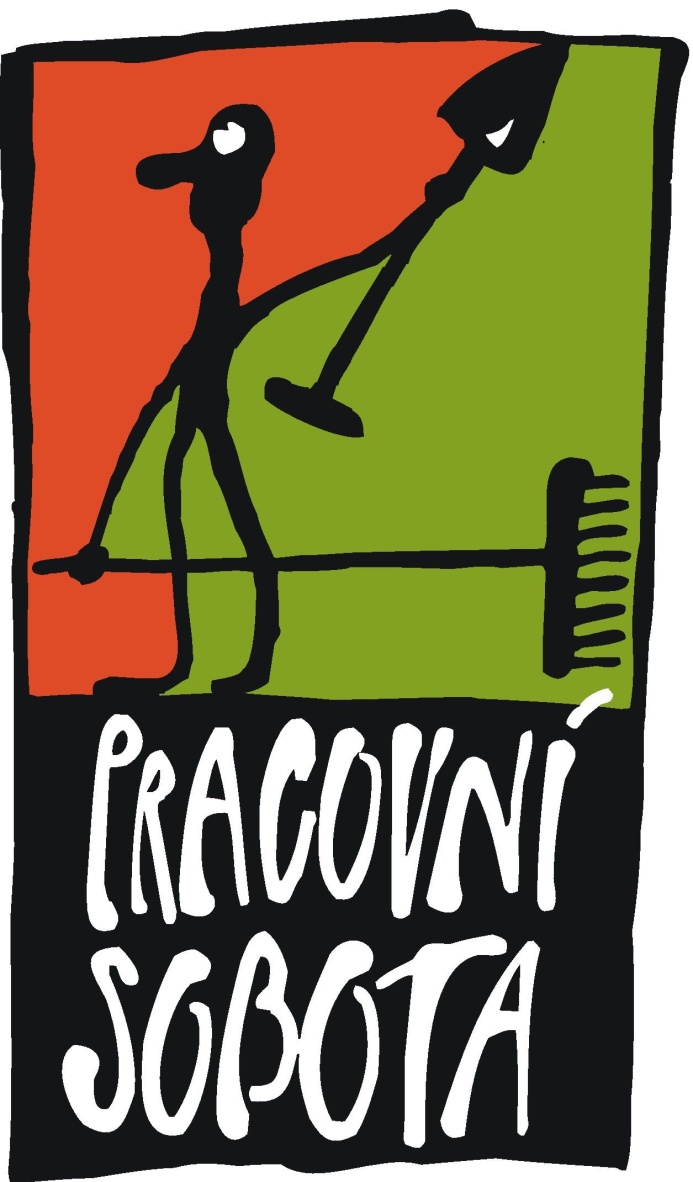 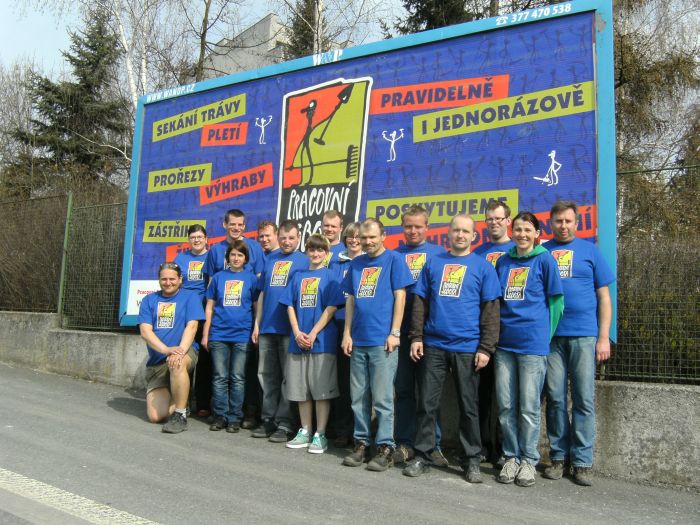 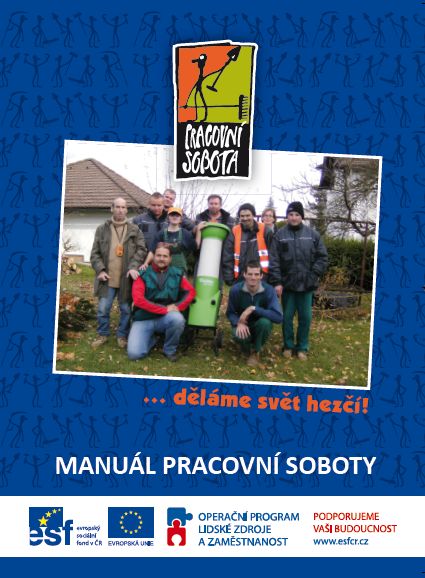 Second Hand SECOND HELP
Možnosti tu jsou o.p.s., Plzeň, Americká 36
15 pracovníků se ZP
Zaměření na kvalitní oděvy
Rozjezd podpořen výzvou 30 OP LZZ (7/2010-
                                              6/2012)
                                              Nově pobočka
                                              v Klatovech 
                                              (bez podpory EU)
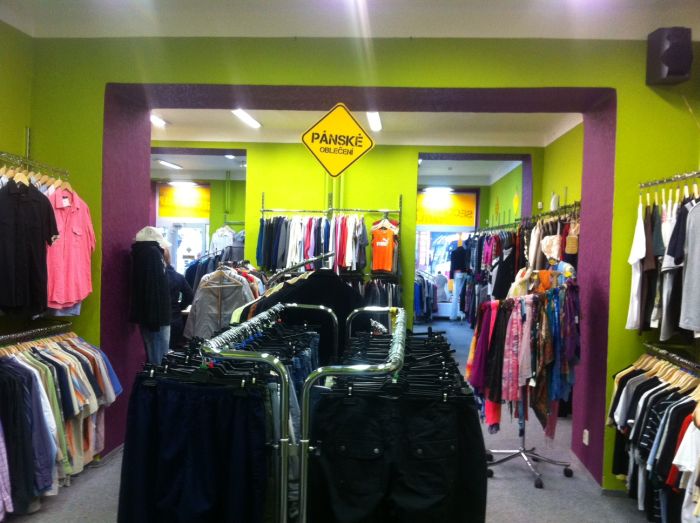 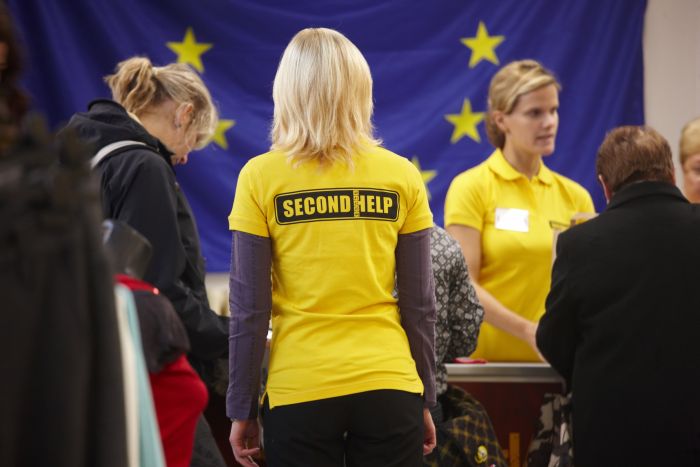 Další příklady …
Tréninková restaurace a kavárna Kačaba (www.kacaba.cz) 
Dohromady s.r.o. – přířezy z fólií
Přeslička s.r.o. (www.preslicka.cz)
…
Děkuji Vám za pozornost!

martin@fojticek.cz